WELCOME TO THE 2017 SEASON
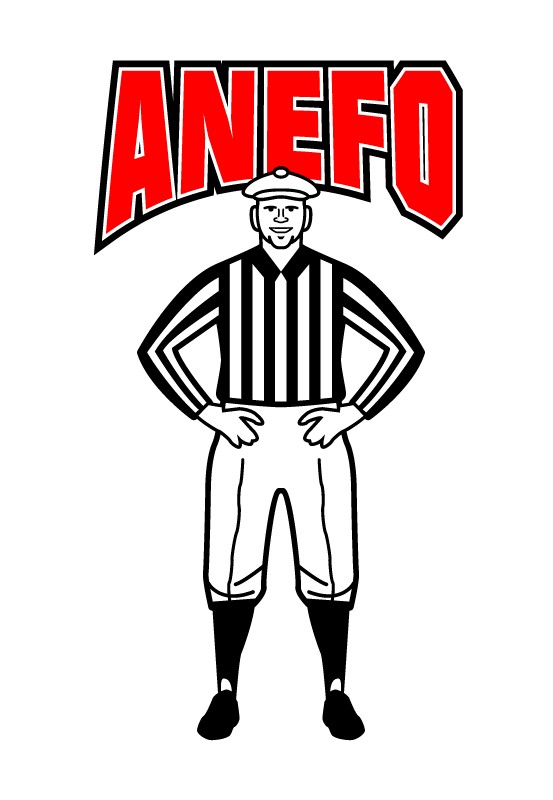 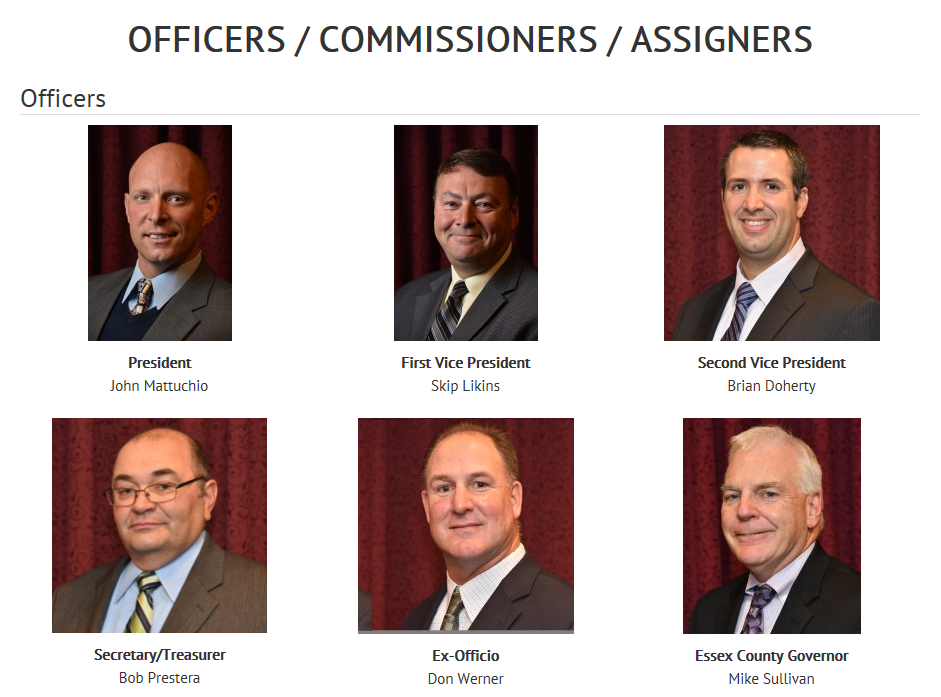 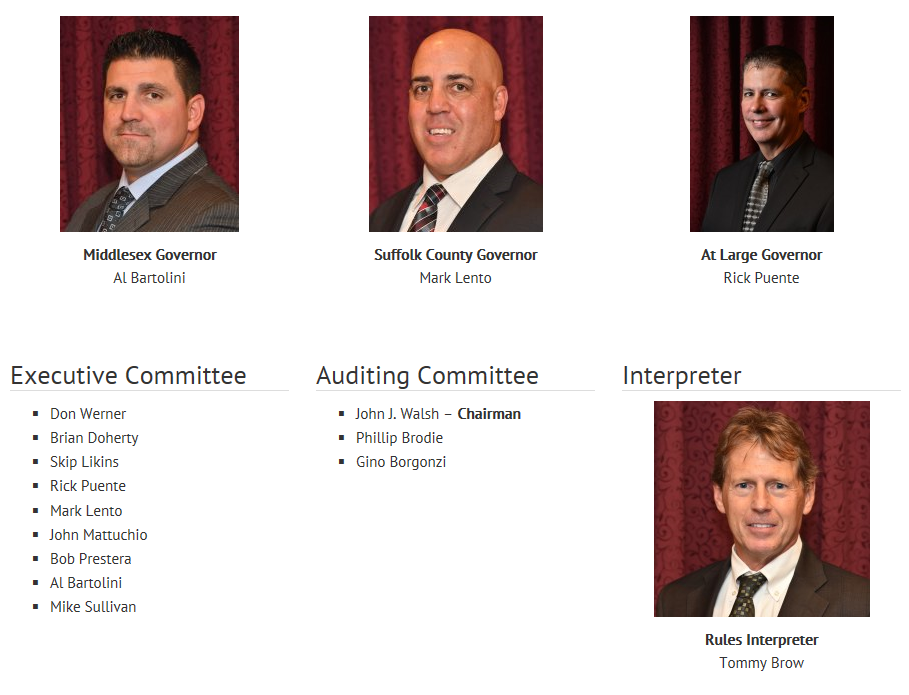 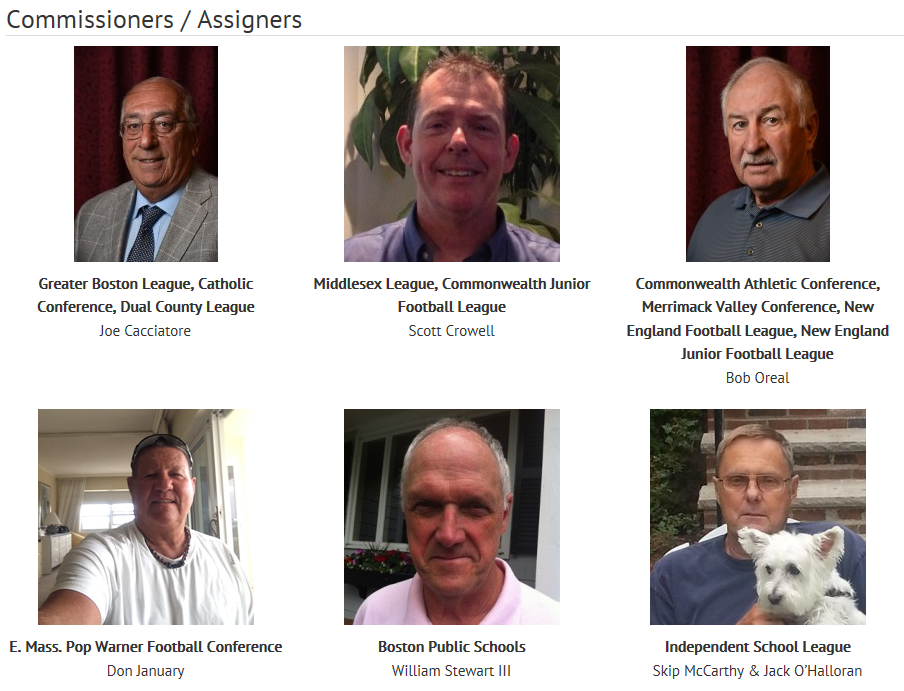 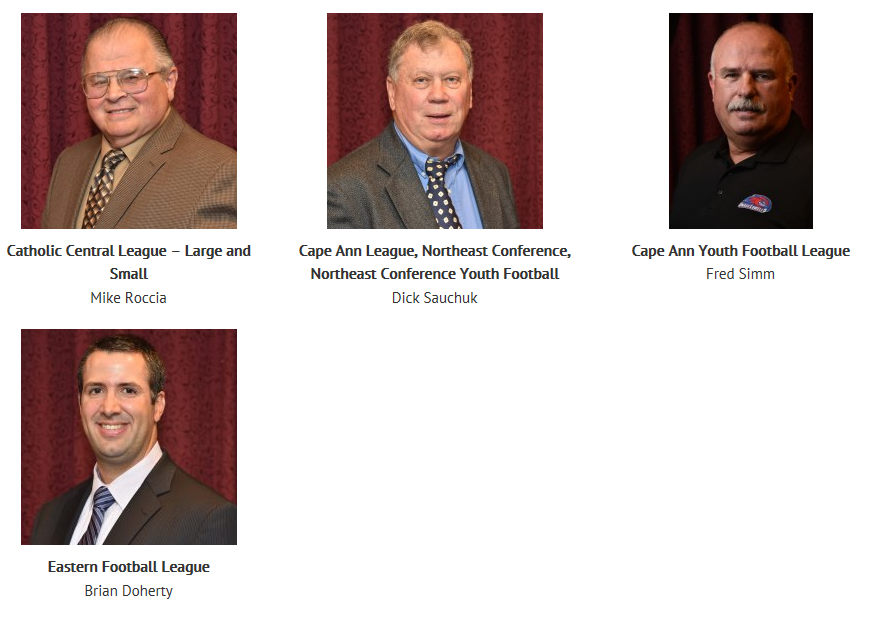 MEMBERS SECTION OF www.anefo.org SITE / WHERE TO FIND PRE-SEASON EXAM
Keep profile updated with correct address and contact information.
Is everyone getting the distribution e-mails?  If not, please contact Tommy Brow.
Request for action photos for the home page “slider” (new or old).
EASY TO MAKE PAYMENTS, TAKE EXAM, AND TRACK MEETINGS
MEMBER IN GOOD STANDING CRITERIA
Pay your $75 ANEFO dues by September 5th.

Take the pre-season exam. (Try to make it a group activity to get in the rule book together with fellow officials).

Attendance at six (6) meetings for a member who is solely a high school official is mandatory. College officials are exempt for 2017.
EXCEPTIONS
Members must notify the Secretary / Treasurer in writing if he / she cannot make the mandatory number of meetings.
The banquet does NOT count toward satisfying the meeting attendance requirement.  
The first meeting will count as a double meeting if a member (1) is in attendance; and (2) pays his / her dues.
CONGRATS TO CLASS OF 2016!More info in near future regarding Technique Clinic and Controlled Scrimmage requirements.
Joe Beauregard		      Gerry Bilodeau		                  Shane Bourassa

Kevin Breen		          Mark Bruso                                                     Barry Conroy

Mike D'Angelo		       Neville DePass                                                 Dave Galeazzi

Richard Iozza		       Judah Jackson                                                  Jay Johnson

Steven Kupiec                                          Keith LeBrun, Sr.                                           Reggie Maidment

Paul McCabe                                         Patrick McMenimen                                           Kevin Mulvey

Alan Neves	                       Johnathan Nascimento                                       Scott Owens

Steven Pedersen		         Fred Rheault                                                     Robbie Scioli

John Sciuto		        Brandan Shaw                                                   Corey Turner

Edwin Veira					                     Christian White
MIAA BACKGROUND CHECK REQUIREMENT
https://miaa.arbitersports.com/front/110185/Site 

Registration for 2017 / 2018 season starts July 1st.
NFHS CONCUSSION COURSE REQUIREMENT
https://nfhslearn.com/courses/61064/concussion-in-sports 

It is suggested to print out annual certification document and keep with you when you are officiating (bag or car).
INAUGURAL ANEFO MENTORSHIP PROGRAM
This is a voluntary and non-mandatory program meant to help those in our association who feel that they need the guidance for getting better at rules interpretation, on-field mechanics, or simply navigating the sometimes intimidating and complex system of getting game assignments.  This program is comprised of respected, veteran  officials who are willing to serve our association by giving guidance and leading by example both on and off the field.  This could include shadowing on chain assignments, sitting in on Varsity pre-game preparation, or even participating in taking the pre-season exam with other veteran officials.  Mentors could serve in this capacity for as many as 3 new or junior officials.  Any executive board member can also serve in a mentor capacity.  Each mentor will have a term of one year and will be determined by the ANEFO executive board annually.
2017 MENTORS
Steve Alvino		                                              Ron Annand                                                                                              Joe Cronin                                               

Don Dabenigno		                Joe Donovan                                                                                           Mark Driscoll 

Ed Dubish                                                                                Dan Foreman                                                                                                Al Guido		                                    
Mike Hegan                                                                              Tim Hooton                                                                                           Phil Howshan                                                            

Martine Jones                                                                         Jim Kearney                                                                                                Bill Lowd                                                             

Craig MacDonnell                                                               Steve Mulvey                                                                                        Dave Pinciaro		                                    
Mike Quinn                                                                               Mike Roccia                                                                                          John Salmon 

Kurt Sinclair                                                                            Steve Ultrino			                  Steve Szettella

Paul White                                                                                 Steve White


		       **In addition, all executive board members**
GENERAL ANNOUNCEMENTS
Behavior on social media, please be stewards of our association and respect fellow officials as well as mindful of the repercussions that our comments may have in the press or media outlets.


2” striped shirts…..NCAA has been using for a few years as well as several other neighboring state boards and increasing number of  fellow MA chapters.  MIAA will allow whole crews to use if all possess for playoff games.  Making mention in the event that this becomes mandatory in near future, particularly for the new officials who may make bulk purchases.  Similar to black pants when they were phased in about 10 years ago.
GENERAL ANNOUNCEMENTS
http://www.anefo.org/anefo-swag-for-sale   (update: Brian Doherty)


All-Sports East will have apparel tent set up out front at first Fall meeting on August 28th.
GENERAL ANNOUNCEMENTS
Upcoming BEYOND ANEFO section of ANEFO site (update: Al Bartolini)


2017 MIAA rule(s) changes (update: Tommy Brow)